ALS update:Genetics and interventions
University of Cincinnati
Neurology Grand Rounds
Holli Horak, MD
June 17th, 2015
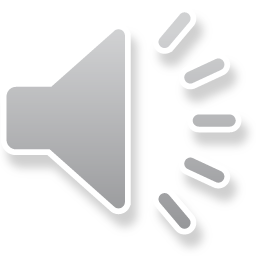 ALS update
Introduction
Review of ALS pathology
Genetics
RNA trafficking; C9orf72
Biomarkers
Ongoing search
Interventions
Respiratory care
AVAPs NIV; diaphragmatic pacer
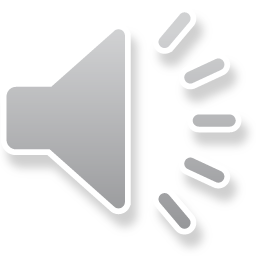 ALS:  Amyotrophic Lateral Sclerosis
Motor Neuron Disease
Upper Motor Neuron
Spasticity, hyperreflexia
Lower Motor Neuron
Weakness, atrophy
Frontotemporal dysfunction
FTD
Pseudobulbar affect
Emotional lability
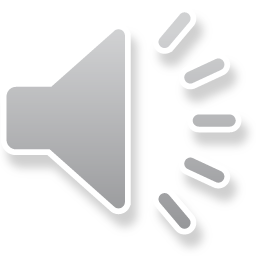 ALS
Motor Neuron Disease:
Death of Anterior Horn Cells:
denervation
Muscle atrophy
Paralysis
LMN features:
Fasciculations
Atrophy
Weakness
Myotomal pattern
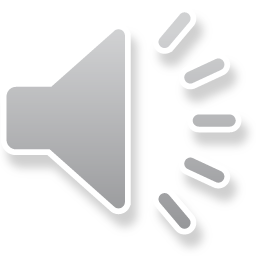 ALS
UMN disease
Corticospinal tract involvement
Spasticity
Hyperreflexia
Weakness
FTD
10-30% of patients
Executive dysfunction
Impaired decision making
Personality changes
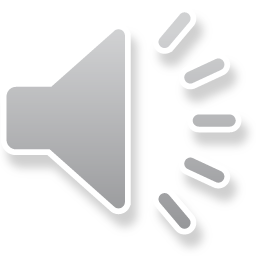 ALS progression
Differing phenotypes:
Location of onset
Bulbar
Appendicular
Respiratory onset
Progression/ time course
Different degrees of UMN vs. LMN
PLS
PMA
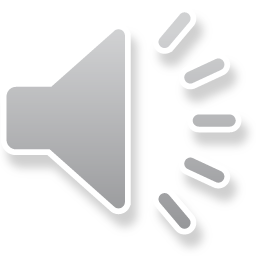 Why is there so much individual variability?
One disease
Many phenotypes?
Many diseases
One final pathway
Abnormal RNA regulation
Abnormal Vesicules
Epigenetics
Does environment influence genes?
Is the disease caused by one gene defect 
or several overlapping ones?
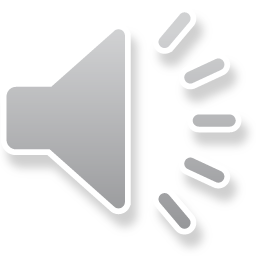 [Speaker Notes: Change to Turner figure 3; use this figure next slide?]
Sunday’s NYTimes
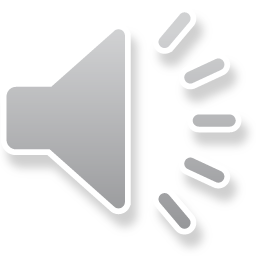 Genetics
2 strategies to identify disease genes:
Linkage studies (traditional)
Evaluate family w/ disease
Look for a variant that occurs more frequently than by chance alone
Genome wide association studies (GWAS)
Frequency of a variant is compared between large groups of patients vs. controls
If the variant is greater in affected pts, then there is “association” w/ the disease
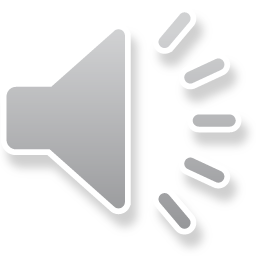 ALSoD
http://alsod.iop.kcl.ac.uk
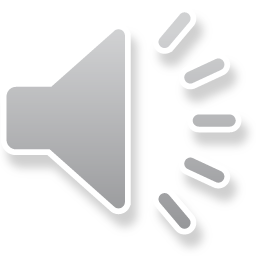 Genetics
Typical familial ALS (fALS)
SOD1
TARDBP
FUS

Rare
ANG
OPTN

ALS-FTD
UBQLN2
C9orf72

FTD-TDP
TARDP
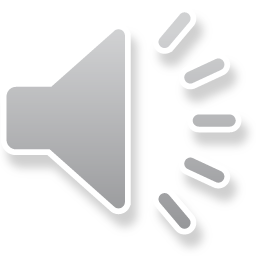 [Speaker Notes: Verify this?  TARDP only causes typical ALS?]
Paradigm shifts in ALS
ALS:  multiple causes
Heterogeneity
Clinical and genetic
Final common pathway
RNA dysregulation
Proteosome dysfunction
ALS = FTD
Same pathology
TDP-43 deposition
SOD1 model no longer adequate
Familial ALS (fALS) may be under-recognized
Small family size
Incomplete penetrance
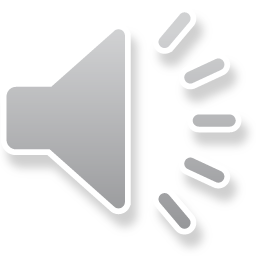 [Speaker Notes: Turner figure 1]
ALS pathogenesis
RNA processing error
Toxic gain of function
Excess mis-folded protein
Or protein that traps mRNA
Loss of function
Non-viable protein
Cannot aide in hnRNP function
Prion-like propagation
Cell-cell spread
Repeat disorder(?)
Abnormal vesicles
Abnormal cleavage
Due to membranes or 
Substance within vesicle
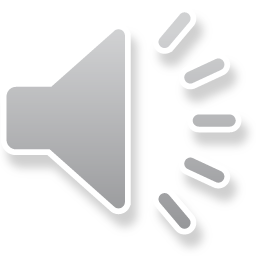 [Speaker Notes: Ravits article to discuss this; pur in pix Turner, figure 1]
1993:  SOD1
20% familial ALS (fALS) patients
Cu/Zn superoxide dismutase
Reactive oxidative stress
Initiated mouse model
Source of most research focus in 1990’s/early 2000’s
No significant therapies ever developed 
Successes in mouse model never translated
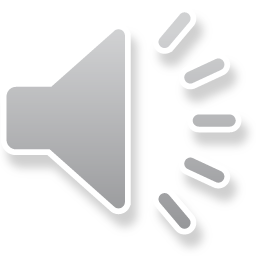 2006:  TDP-43 protein
Ubiquinated cytoplasmic inclusions
ALS
Frontotemporal Dementia- ubiquinated (FTD-U)

Contain TDP-43 protein
Transactive region-DNA binding protein (TDP)
43kDa
But gene unknown
Function of protein uncertain
In normal cells, TDP-43 is intranuclear
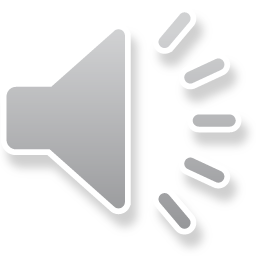 2008:  TARDBP
Gene coding for TDP-43
Chromosome 1
Transactive-region DNA-binding protein
RNA processing/ proteosomal regulation
hnRNP
Heterogenous ribonucleoprotein
intranuclear
Stress granules
cytoplasmic
http://www.biochem.emory.edu/labs/acorbe2/research.html
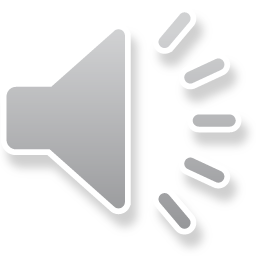 2009:  FUS
Fused-in sarcoma (FuS) gene
Also involved in RNA processing and proteosome regulation
hnRNP
Normal location:  nucleus
Stress granules
Cytoplasmic inclusions
Not a common cause of fALS
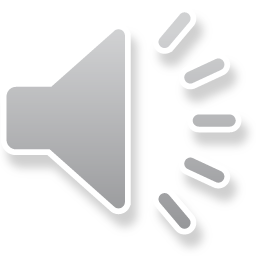 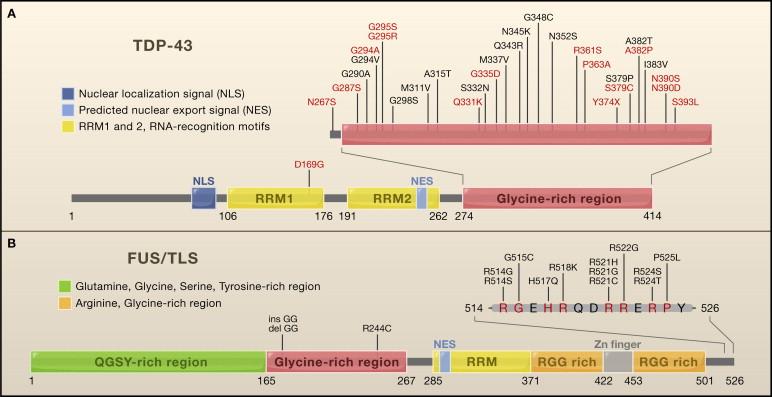 Figure 1   TDP-43 and FUS/TLS Mutations in ALS  (A) Thirty dominant mutations in TDP-43 have been identified in sporadic (red) and familial (black) ALS patients, with most lying in the C-terminal glycine-rich region of TDP-43. All are missense mutations, exc...
Clotilde  Lagier-Tourenne , Don W.  Cleveland
Rethinking ALS: The FUS about TDP-43
Cell Volume 136, Issue 6 2009 1001 - 1004
http://dx.doi.org/10.1016/j.cell.2009.03.006
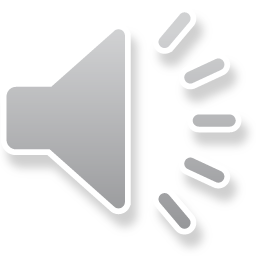 TDP-43 and FUS displacement
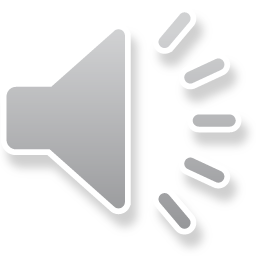 Lagier-Tourenne, C et al.  Rethinking ALS:  The FUS about TDP-43.  Cell, 2009; 136:  1001-1004
[Speaker Notes: Cleveland article]
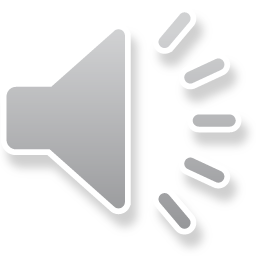 2013:  Stress granule theory
Formed during periods of cell stress
Halt RNA function
Stops protein production
In normal circumstances, when stress abates, the granules are rapidly dissassembled
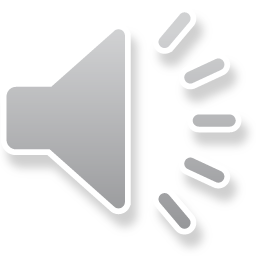 Yun R. Li et al. J Cell Biol 2013;201:361-372
Prion-like proteins and stress granules
Abnormal TDP-43, FUS or VCP
Moved from nucleus
To cytoplasm
Bound in stress granules
Proteins then mis-fold in prion-like fashion
Inclusions and aggregates form in cytoplasm
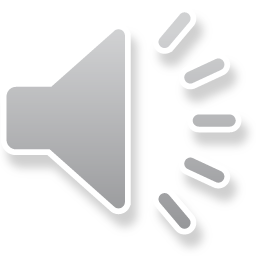 Prion-like nature of TDP-43 and FUS
Both proteins have prion-like domains
Areas where proteins can quickly bind together
Useful for rapid aggregation
But, the balance can shift to mis-folding
Pathological aggregates
Latest data suggests misfolding can be transmitted cell-to-cell
Yun R. Li et al. J Cell Biol 2013;201:361-372
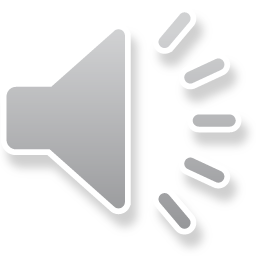 2012:  C9orf72
Chromosome 9:  open reading frame #72
Discovered in both familial (fALS) and sporadic ALS (sALS)
Possibly up to 34% of fALS
Hexanucleotide repeat
GGGGCC
Non-coding!
Normal up to 30 repeats
Affected:  over 200 repeats
Also a cause of FTD
Gene product implicated in RNA binding
http://neurowiki2014.wikidot.com/individual:0000
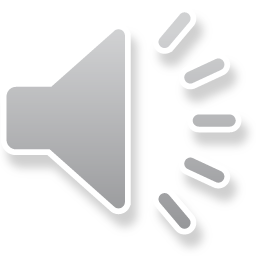 C9orf72
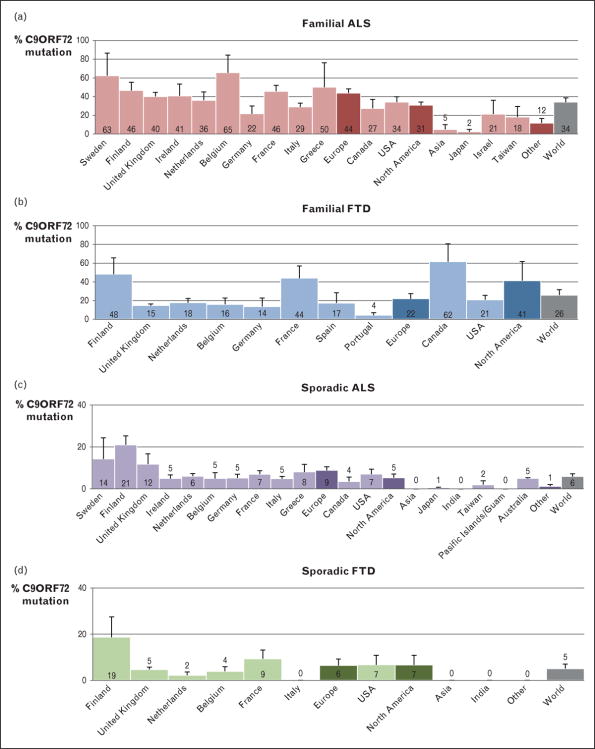 How do C9ORF72 repeat expansions cause amyotrophic lateral sclerosis and frontotemporal dementia:  can we learn from other noncoding repeat expansion disorders?.
van Blitterswijk, Marka; DeJesus-Hernandez, Mariely; Rademakers, Rosa

Current Opinion in Neurology. 25(6):689-700, December 2012.
DOI: 10.1097/WCO.0b013e32835a3efb
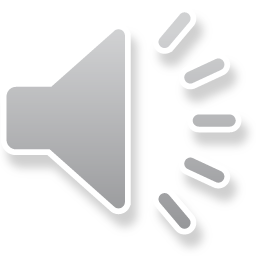 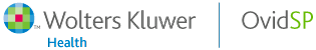 © 2012 Lippincott Williams & Wilkins, Inc.  Published by Lippincott Williams & Wilkins, Inc.
2
Repeat disorders in Neurology
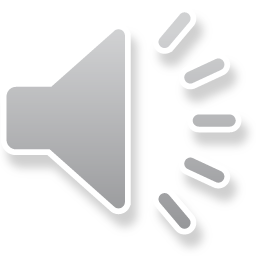 van Blitterswijk
[Speaker Notes: Van Blitterswijk table 3]
Table 1 Epigenetic mechanisms and findings in ALS
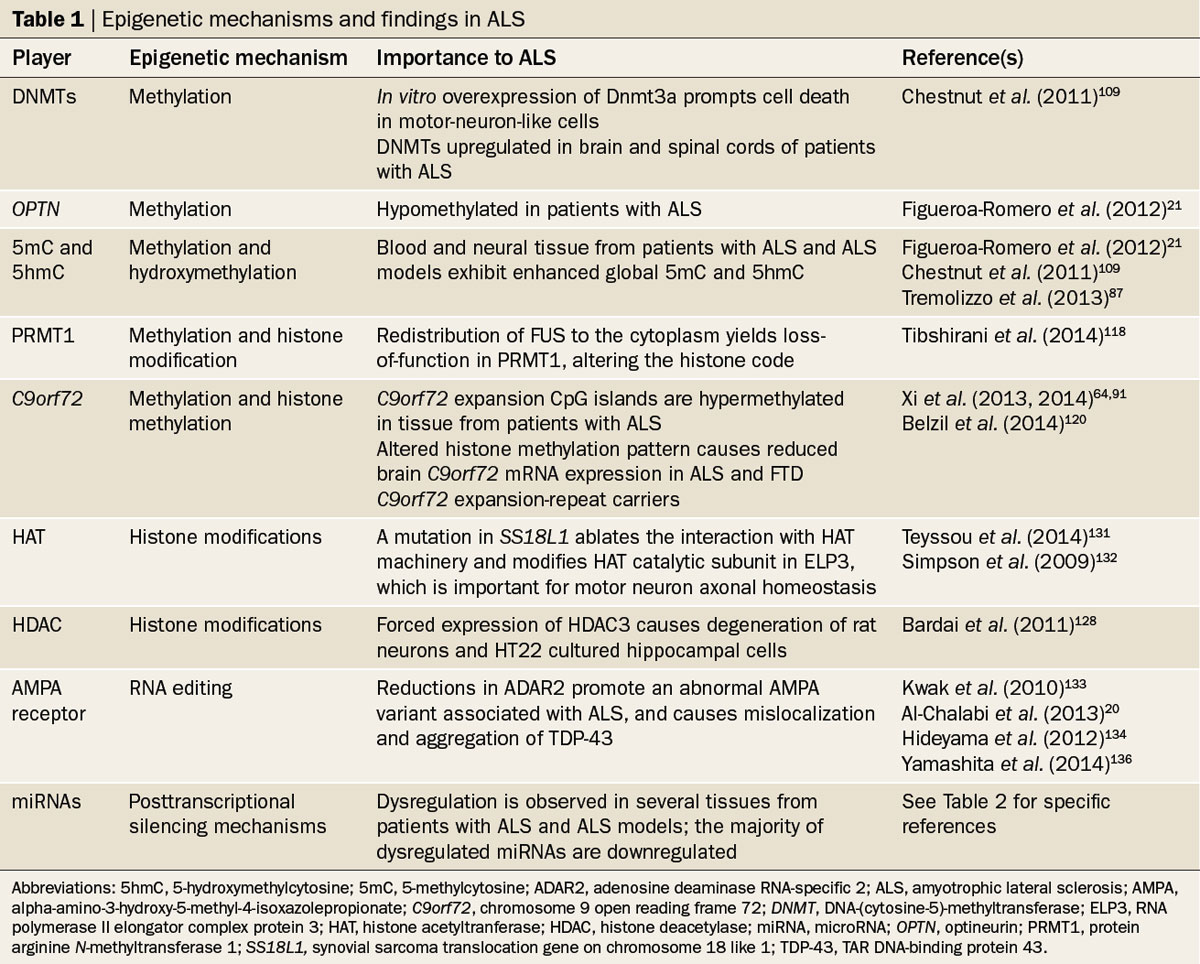 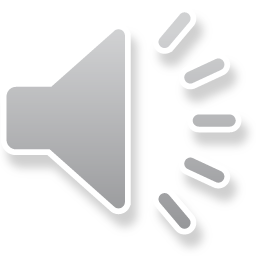 Paez-Colasante, X. (2015) Amyotropic lateral sclerosis: mechanisms and therapeutics in the epigenomic era
Nat. Rev. Neurol. doi:10.1038/nrneurol.2015.57
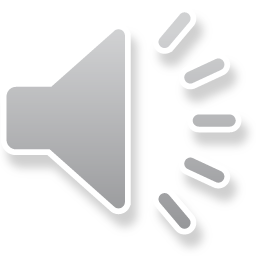 Biomarkers
Why?
Earlier diagnosis
Diagnostic certainty
Stratify patients
Different etiologies?
Disease progression
Prognosis
Improved clinical trials

Track patients over time
Proteomic markers:
CSF:
Neurofilaments
TDP-43
Neuroinflammatory molecules
Blood
TDP-43
Neuroinflammatory molecules
fMRI
Neurophysiology
Neurophysiological index
MUNE
Electrical impedance
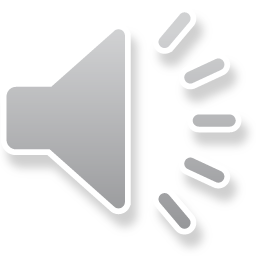 Ongoing Biomarker studies
Fluid Biomarkers with Deep Phenotyping in Patients with ALS
-        Grant funded study to study fluid biomarkers in ALS over a two year period, associating them with a variety of outcome measures including MUNE, HHD, ALSFRS, EIM, and TMS using paired pulse stimulation. 
Integrated Genomics in Clinical ALS:
-          Goal:  Generate whole genome sequence and transcriptome data for 1500 people with ALS who undergo longitudinal phenotype assessments. 
Iron Horse Dx: A Study to evaluate the sensitivity, specificity, and overall accuracy of a diagnostic for ALS
-          Goal: One time sample collection of early stage patients and disease mimics. CSF, Blood (serum + plasma), DNA, RNA, with optional urine and skin biopsy. 
NEALS Biorepository CABB (Cross-Sectional ALS Biofluid Biomarker) Study
-          Goal: to expand the NEALS Biorepository and ongoing ALS DAN analysis. Straightforward protocol; Essential/Basic clinical information; Single collection of blood (with or without other biofluids)
NEALS Biorepository LABB (Longitudinal ALS Biofluid Biomarker) Study
-          Goal: to collect blood samples and cerebrospinal fluid (CSF) from people with amyotrophic lateral sclerosis (ALS). These samples will be collected approximately every 4 months. 
Individualized ALS Therapeutics Initiative/Answer ALS
-          A comprehensive and longitudinal ALS omics data set on a large patient population. Will create the largest and most comprehensive foundation of ALS data ever amassed, encompassing clinical, chemical, genetic and biological data. 
Clinical Research in ALS and Related Disorders for Therapeutic Development (CReATe) Consortium – Part of NIH’s Rare Disease Clinical Research Network
-          Goal: phenotype-genotype relationships in ALS and related disorders; biomarker discovery and validation
Target ALS Multicenter Human Postmortem Tissue Core
-          The Core integrates geographically distributed academic ALS centers with expertise in postmortem tissue-banking.  Includes all forms of ALS and healthy non-neurologic control cases.  
Project MinE
-          Goal: To understand the genetic basis of ALS and to ultimately find a cure for the disease; aims to analyze the DNA of at least 15,000 ALS patients and 7,500 control subjects.
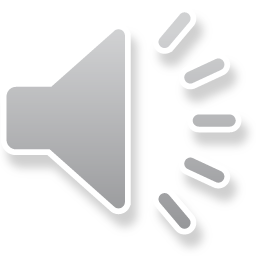 Source:  NEALs database
Therapeutics
Riluzole
Dextromethorphan/Quinidine
Stem Cell therapy
“gene therapy”
Respiratory care
Diaphragmatic pacer
Non-invasive ventilation (NIV)
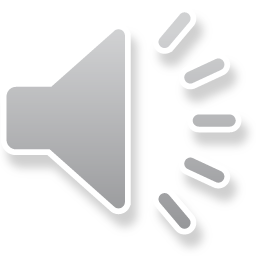 Riluzole
Still only approved drug 
50mg po BID
Need periodic laboratory evaluation
CMP and CBC
Recently validated in dexpramipexole study
Prolongs life modestly
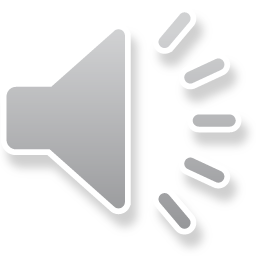 Dextromethorphan/Quinidine
Dextromethorphan 20mg/ Quinidine 10mg
Start 1X a day for 7 days
Then BID
Contraindications:
MAOI
Quinidine/ Quinine
Prolonged QT
Indicated for:
PBA
Uncontrolled laughing
Crying
Do not need to treat if pt not concerned/ impaired by PBA
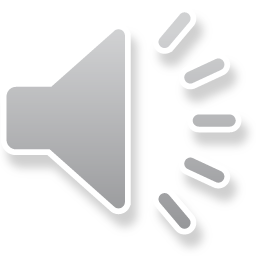 Memantine
One clincial trial
“safe”
20mg/ day
Upcoming clinical trial
Efficacy
ClinicalTrials.gov Identifier:
NCT02118727
Amyotroph Lateral Scler. 2010 Oct;11(5):456-60. doi: 10.3109/17482968.2010.498521.
A randomized, placebo-controlled trial of memantine for functional disability in amyotrophic lateral sclerosis.
de Carvalho M1, Pinto S, Costa J, Evangelista T, Ohana B, Pinto A.
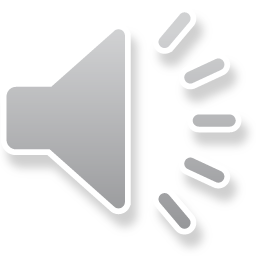 [Speaker Notes: Amyotroph Lateral Scler. 2010 Oct;11(5):456-60. doi: 10.3109/17482968.2010.498521.
A randomized, placebo-controlled trial of memantine for functional disability in amyotrophic lateral sclerosis.
de Carvalho M1, Pinto S, Costa J, Evangelista T, Ohana B, Pinto A.]
Stem Cells
18 patients
Cervical or lumbar
Human spinal Stem Cells
Phase 1 trial 
Safety and feasibility
Phase 2 study underway
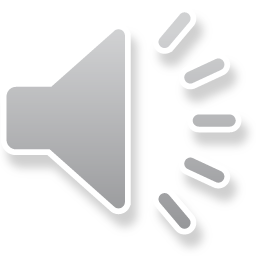 Ann Neurol. 2014 Mar; 75(3): 363–373. Published online 2014 Mar 7. doi:  10.1002/ana.24113 PMCID: PMC4005820 NIHMSID: NIHMS565900 Intraspinal Neural Stem Cell Transplantation in Amyotrophic Lateral Sclerosis: Phase 1 Trial Outcomes
“Gene therapy”
Antisense oligonucleotide
Short synthetic nucleic acids
Bind to mRNA target
Goal is to reduce level of toxic mutant protein
mRNA is bound up, cannot produce protein
Toxic gain of function is often cause of AD disorders
http://mmg-233-2013-genetics-genomics.wikia.com/wiki/Antisense_Oligonucleotides
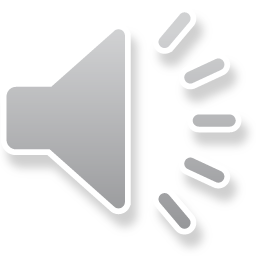 ISIS 333611 phase 1 trial
Antisense oligonucleotide
Against SOD1
Theoretical goal to reduce SOD1 expression
Goal is to slow progression
Shown to work in an animal model
Phase 1:  safety and tolerability
Administered intrathecally
Post LP HA and back ache were adverse events
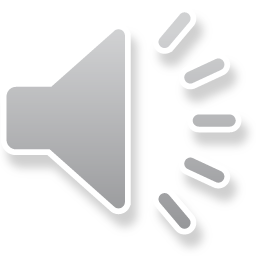 Miller, T et al.  A Phase I, Randomised, First-in-Human Study of an Antisense Oligonucleotide Directed Against SOD1 Delivered Intrathecally in SOD1-Familial ALS Patients.  Lancet Neurol  12 (5), p435–442, May 2013
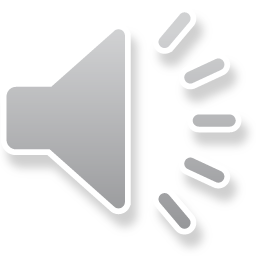 Respiration
Diaphragm affected in ALS
Air exchange is not affected!
Hypoventilation
Aided by gravity
Ie. Being upright
Diaphragm works harder when supine
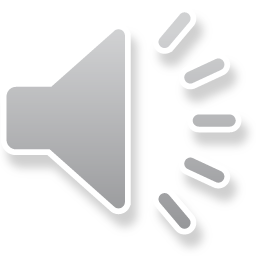 Respiratory symptoms
Breathing
SOB
Orthopnea
Sleeping in chair
Sleeping propped up

Coughing
Bulbar involvement
Clear secretions 
Demonstrate cough
Sleep
Fatigue
Sleepiness
Frequent Yawning

Awakening at night
Poor sleep
Anxiety at night
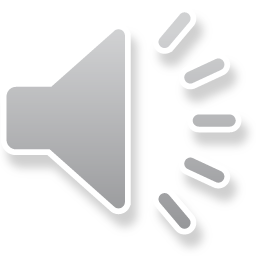 Respiratory Managment
Evaluation
Bedside PFTs
PFTs 
Spirometry
MIPs/MEPs
Upright and supine
Do not need lung volumes

Overnight Pulse Oximetry
Not a spot check

Sleep Study (OPSG)
Interventions
Bilevel (BIPAP)
Cough Assist

Already using Bilevel
Adjustments
Increase IPAP
Change in mask 

For those who are considering tracheostomy
Referral to surgeon or pulmonologist
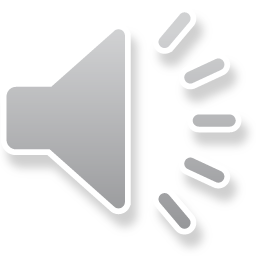 Oxygen
Oxygen does not help in ALS

Air exchange (alveoli) are unaffected
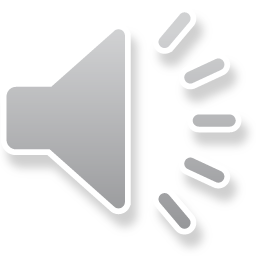 Bilevel (BIPAP)
NOT CPAP
Settings I/E
Inspiration:  8-20
Expiration:  3-10
Increased as disease progresses

Tolerability
Change settings
Change masks
Humidify air
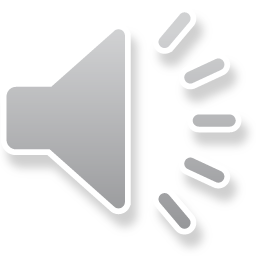 http://www.healthcare.philips.com/main/homehealth/respiratory_care/bipapavaps/default.wpd
AVAPS
Average volume adjusted pressure support
Changes pressure with each breath
Detects breath initiated by patient
Adjusts pressure to reach target volume
Far more tolerable
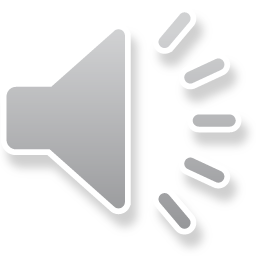 http://www.healthcare.philips.com/main/homehealth/respiratory_care/bipapavaps/default.wpd
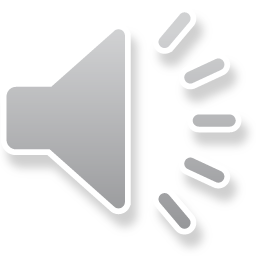 Diaphragmatic pacer
Initially created for patients with spinal cord injury
Intact Phrenic nerve
Therefore muscle (diaphragm) still “innervated”
Device “paces” the diaphragm, initiating contraction
Useful for specific subset of high spinal cord injury patients
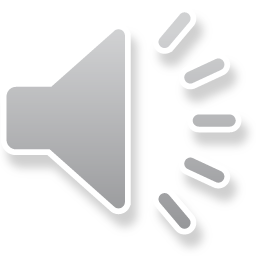 Diaphragmatic pacer in ALS
Approved by FDA:  Class III device 
In lieu of Bilevel
Does not prevent respiratory failure
Diaphragm continues to atrophy
ALS continues to progress
Invasive procedure
risks
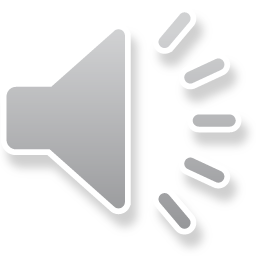 [Speaker Notes: Add picture of the pacer]
Diaphragm Pacing Literature review
2012:
Summarized all published articles
Described methodology and use of device
Significant flaws in each published article
Patients dropped/ methodologies not blinded
No “intent to treat”
No clear outcome measurements
At least 3.5% Adverse event rate
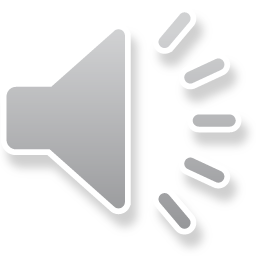 Diaphragm pacing in amyotrophic lateral sclerosis: a literature review. Scherer K, Bedlack RS. Muscle Nerve. 2012 Jul;46(1)
Complications of DP
Venous Thromboembolism
2/10 patients in one study
Authors note that VTE not reported in clinical trials
Capnothorax
CO2 in thoracic space
Hemothorax
Pneumonia
Shoulder pain from stimulation
Stimulator wires extrude from shoulder
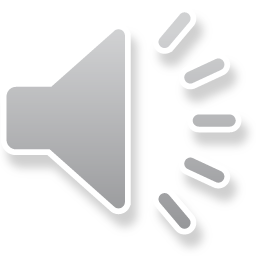 Rezania, K., Gottlieb, O., Guralnick, A., Prachand, V., Sweitzer, B. J., Vigneswaran, W., White, S. R. and Roos, R. P. (2014), Venous thromboembolism after Diaphragm Pacing in amyotrophic lateral sclerosis. Muscle Nerve, 50: 863–865
[Speaker Notes: Rezania, K., Gottlieb, O., Guralnick, A., Prachand, V., Sweitzer, B. J., Vigneswaran, W., White, S. R. and Roos, R. P. (2014), Venous thromboembolism after Diaphragm Pacing in amyotrophic lateral sclerosis. Muscle Nerve, 50: 863–865. doi: 10.1002/mus.24420]
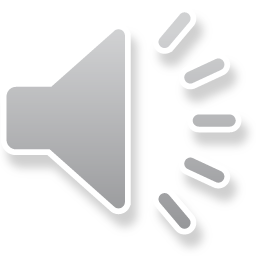 Summary:  ALS genetics
C9orf72 cause of fALS
Etiology of some sALS
Hexanucleotide repeat expansion
Many of the genetic defects result in RNA dysfunction
ALS may be from multiple causes
ie. Many gene defects producing overlapping phenotypes
Gene defects predispose one to MND
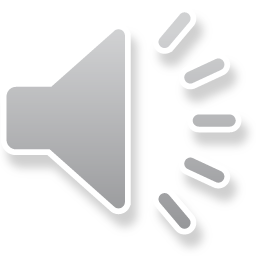 Summary:
Our knowledge of ALS pathology is evolving
Expanding knowledge of genetics
New techniques such as next generation sequencing
Identifying a reliable biomarker is a goal
ALS treatment is still symptom management
Improved technology may provide better support
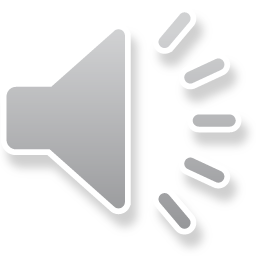 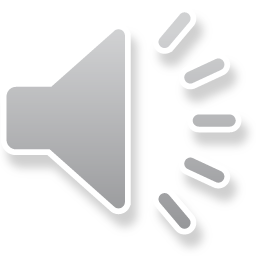 References:
Bucchia M et al. Therapeutic development in amyotrophic lateral sclerosis.  Clin Ther. 2015 Mar 1;37(3):668-80.
Ravits, J et al.  Deciphering amyotrophic lateral sclerosis:  What phenotype, neuropathology and genetics are telling us about pathogenesis.  Amyotrophic Lateral Sclerosis and Frontotemporal Dementia 2013, 14 (Supple 1):  5-18
Van Blitterswijk, M et al.  How do C9orf72 repeat expansions cause amyotrophic lateral sclerosis and frontotemporal dementia:  can we learn from other noncoding repeat expansion disorders?  Curr Opin Neurol 2012,  25:  689-700
Turner, M et al.  Mechanisms, models and biomarkers in amyotrophic lateral sclerosis.  Amyotrophic Lateral Sclerosis and FTD, 2013:  14 (Suppl 1):  19-32
Al-Chalabi, A et al.  Genetic and epigenetic studies of amyotrophic lateral sclerosis.  ALS and FTD, 2013:  14 (Suppl 1):  44-52
Baloh, R.  How do the RNA-binding proteins TDP-43 and FUS relate to Amyotrophic Lateral Sclerosis and frontotemporal degeneration and to each other?  Curr Opin Neurol 2012, 25:  701-707
Mahahan, K et al.  Diaphragm Pacing and Noninvasive Respiratory management of amyotrophic lateral sclerosis/ motor neuron disease.  Muscle Nerve 2012, 46:  851-855.
Chesi, A et al.  Exome sequencing to identify de novo mutations in sporadic ALS trios.  Nature Neuroscience 2013, published online:  doi:  10.1038/nn.3412
Keller, B et al.  Co-aggregation of RNA binding proteins in ALS spinal motor neurons:  evidence of a common pathogenic mechanism.  Acta Neuropathol 2012, published online doi:  10.1007/s00401-012-1035-z
Turner, M et al.  Controversies and priorities in amyotrophic lateral sclerosis.  The Lancet Neurology 2013, 12:  310-322
Scherer, K et al. Diaphragm pacing in amyotrophic lateral sclerosis: a literature review.  Muscle Nerve 2012, 46(1):1-8
Miller, T et al.  An antisense oligonucleotide against SOD1 deilvered intrathecally for patients with SOD1 familial amyotrophic lateral sclerosis:  a phase 1, randomised, first-in-man study.  The Lancet, 2013, 12:  435-442.
Berry, JD et al.  Design and Initial Results of a Multi-phase Randomized Trial of Ceftriaxone in Amyotrophic Lateral Sclerosis.  PLoS ONE 8(4):  e61177.  doi:  10.1371/journal.pone.0061177
Rezania, K., Gottlieb, O., Guralnick, A., Prachand, V., Sweitzer, B. J., Vigneswaran, W., White, S. R. and Roos, R. P. (2014), Venous thromboembolism after Diaphragm Pacing in amyotrophic lateral sclerosis. Muscle Nerve, 50: 863–865
Rudnicki, SE et al.  Dexpramipexole effects on functional decline and survival in subjects with amyotrophic lateral sclerosis in a Phase II study:  Subgroup analysis of demographic and clinical characteristics.  ALS and FTD, 2013; 14:  44-51
Cudkowicz, M et al.  The effects of Dexpramipexole (KNS-760704) in individuals with amyotrophic lateral sclerosis.  Nature Medicine; doi:  10.1038/nm.2579
Lagier-Tourenne, C et al.  Rethinking ALS:  The FUS about TDP-43.  Cell, 2009; 136:  1001-1004
Chen-Plotkin, AS et al.  TAR DNA-binding protein-43 in neurodegenerative disease.  Nat Rev Neurol, 2010; 6(4):  211-220
Feldman, E et al.Intraspinal Neural Stem Cell Transplantation in Amyotrophic Lateral Sclerosis: Phase 1 Trial Outcomes. Ann Neurol. 2014 Mar; 75(3): 363–373.
Lancet Neurol. Author manuscript; available in PMC 2014 May 1.
Millter T et al. A Phase I, Randomised, First-in-Human Study of an Antisense Oligonucleotide Directed Against SOD1 Delivered Intrathecally in SOD1-Familial ALS Patients.  Lancet Neurol. 2013 May; 12(5): 435–442.
Siddiqui, T et al.  Sporadic and Hereditary ALS. Biochimica et Biophysica Acta 1852 (2015) 679–684
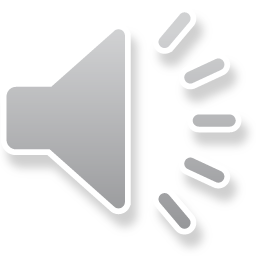 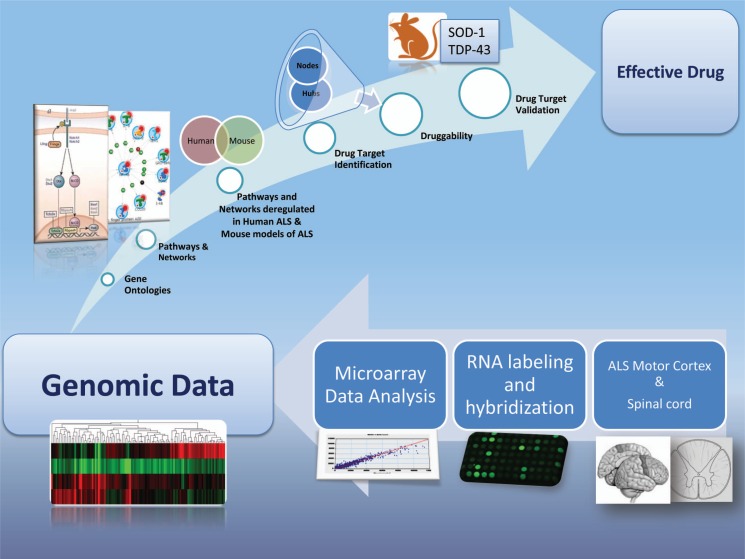 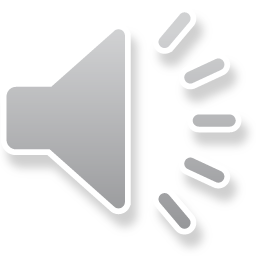 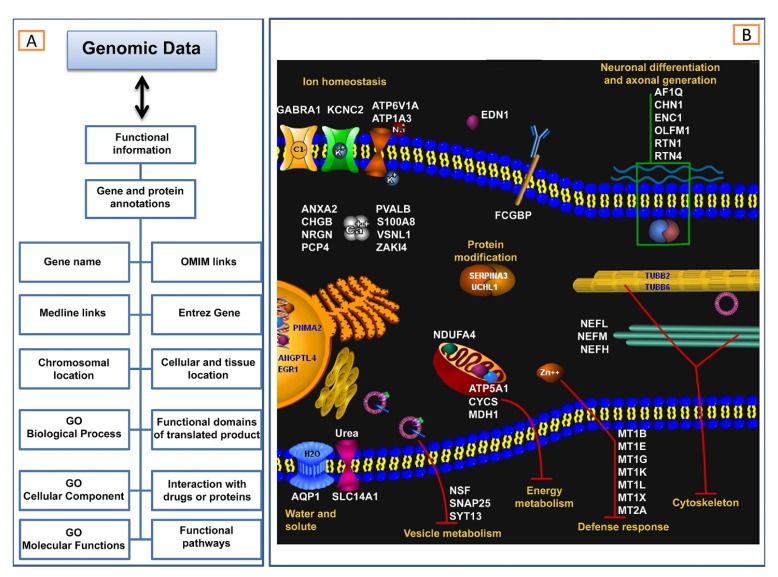 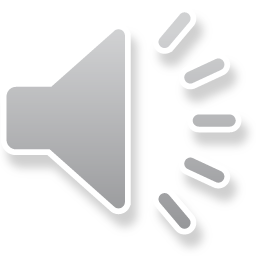 TDP-43
RNA binding proteins
Form aggregates
Common final pathway for many identified genetic defects
C9orf72, VCP, UBQLN2, PFN1
TARDBP, FUS
But NOT SOD1
Found in both fALS, sALS and FTD
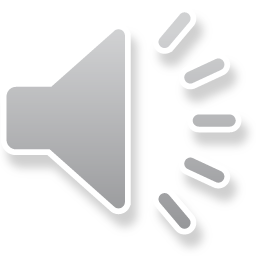 [Speaker Notes: Turner table 1]
SGs and P-bodies are sites of RNA triage.
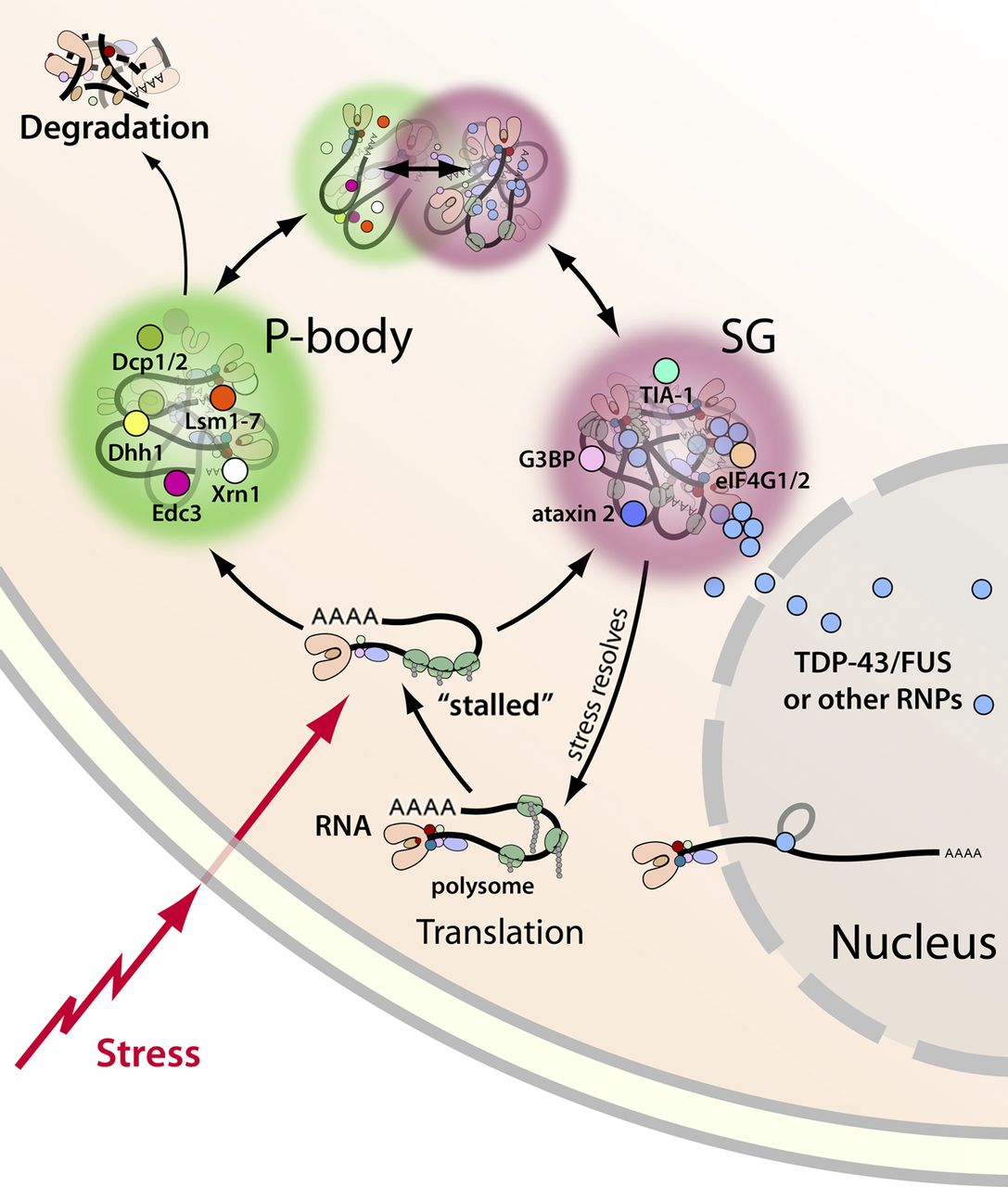 Li Y et al. JCB 2013;201:361-372
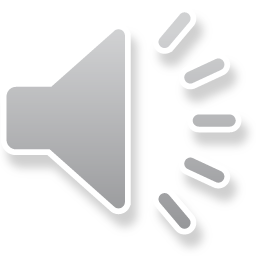 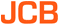 © 2013 Li et al.
[Speaker Notes: SGs and P-bodies are sites of RNA triage. Exposure to cellular stress can trigger a stress response that stalls translation initiation, resulting in the formation of SGs. SGs are dynamic cytoplasmic RNA–protein complexes that contain RNA-binding proteins, mRNAs, and translation initiation factors. When stress exposure dissipates, SGs disassemble and mRNA translation resumes. Nontranslating mRNAs can also be directed to P-bodies, distinct RNA-protein granules that are sites of stalled translation and mRNA degradation. SGs and P-bodies are differentially regulated and form independently, but they can and often do interact with each other. TDP-43, FUS, and other RNPs (e.g., TAF15, EWSR1, hnRNPA1, and hnRNPA2B1) reside predominantly in the nucleus, but stress exposure can trigger their recruitment to SGs. The implications for the recruitment of TDP-43, FUS, and others to SGs are explored in Fig. 3.]
Prion and prion-like domains encode diverse conformational states and folding trajectories.
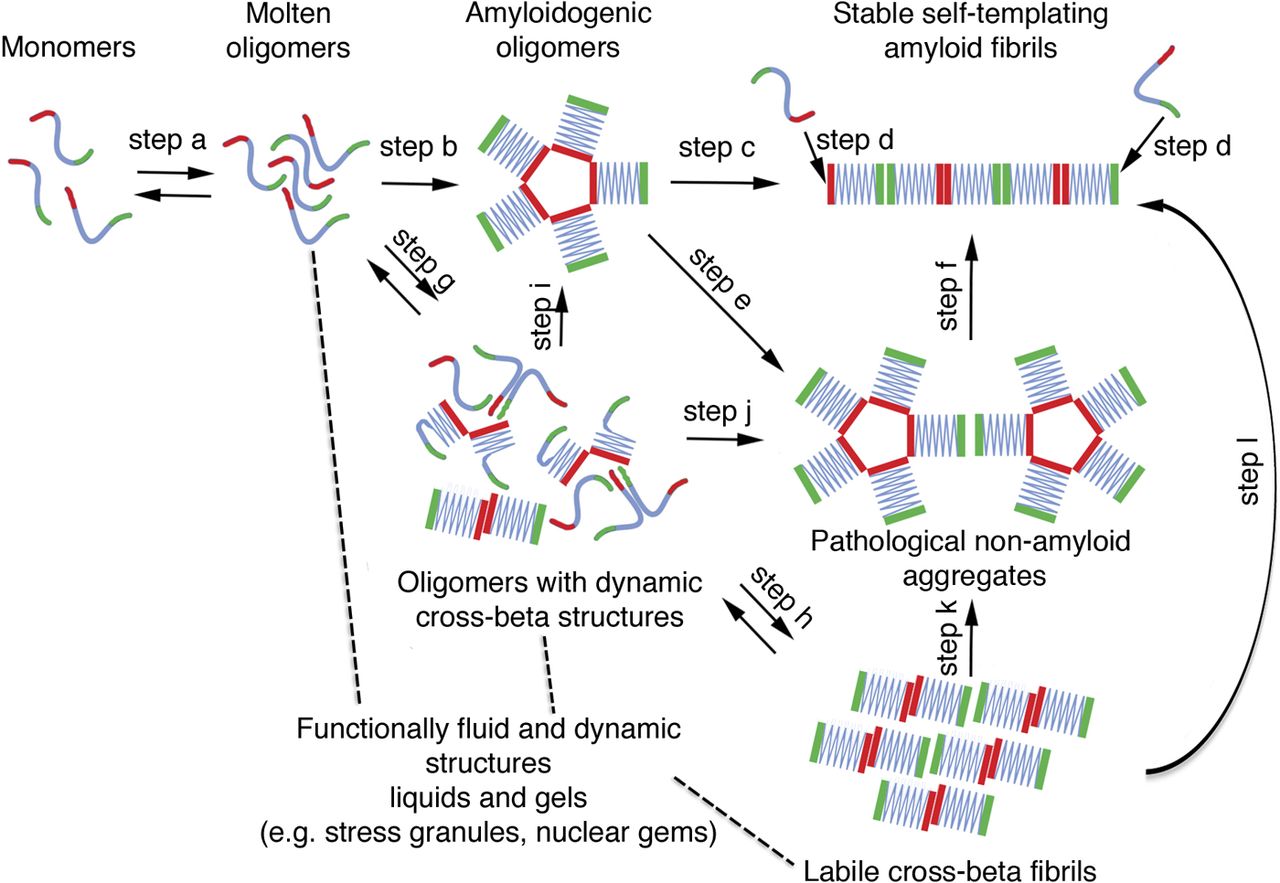 Li Y et al. JCB 2013;201:361-372
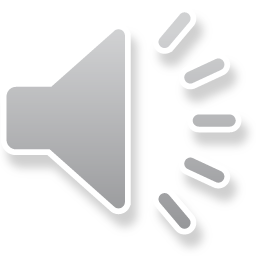 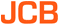 © 2013 Li et al.
[Speaker Notes: Prion and prion-like domains encode diverse conformational states and folding trajectories. Typically, prion and prion-like domains (depicted in blue, green, and red) populate a dynamic equilibrium comprised of soluble intrinsically unfolded monomers and molten oligomers (step a). These molten oligomers can subsequently evolve into multiple conformational states. In one trajectory, molten oligomers reorganize into more structured amyloidogenic oligomers (step b), which ultimately convert into a stable amyloid form (step c), which can self-template assembly (step d) and become infectious (i.e., a prion). Amyloidogenic oligomers can also cluster to form large pathological aggregates (step e), which might slowly convert to amyloid (step f). Alternatively, molten oligomers can partition into partially structured forms with dynamic cross-β structures that exhibit liquid-like properties (step g), and can rearrange further into labile cross-β fibrils with gel-like properties (step h). These liquid and gel-like collectives are likely critical structural components of various non–membrane-bound organelles including SGs and nuclear gems. Importantly, these transitions to liquid- and gel-like structures are readily reversible (steps a, g, and h). We suggest, however, that these structures are also prone to morph into amyloidogenic oligomers (step i), pathological nonamyloid aggregates (step j and k), and even stable self-templating amyloid (step l) connected with neurodegenerative disease.]
How TDP-43 and FUS might interface with SGs during pathogenesis.
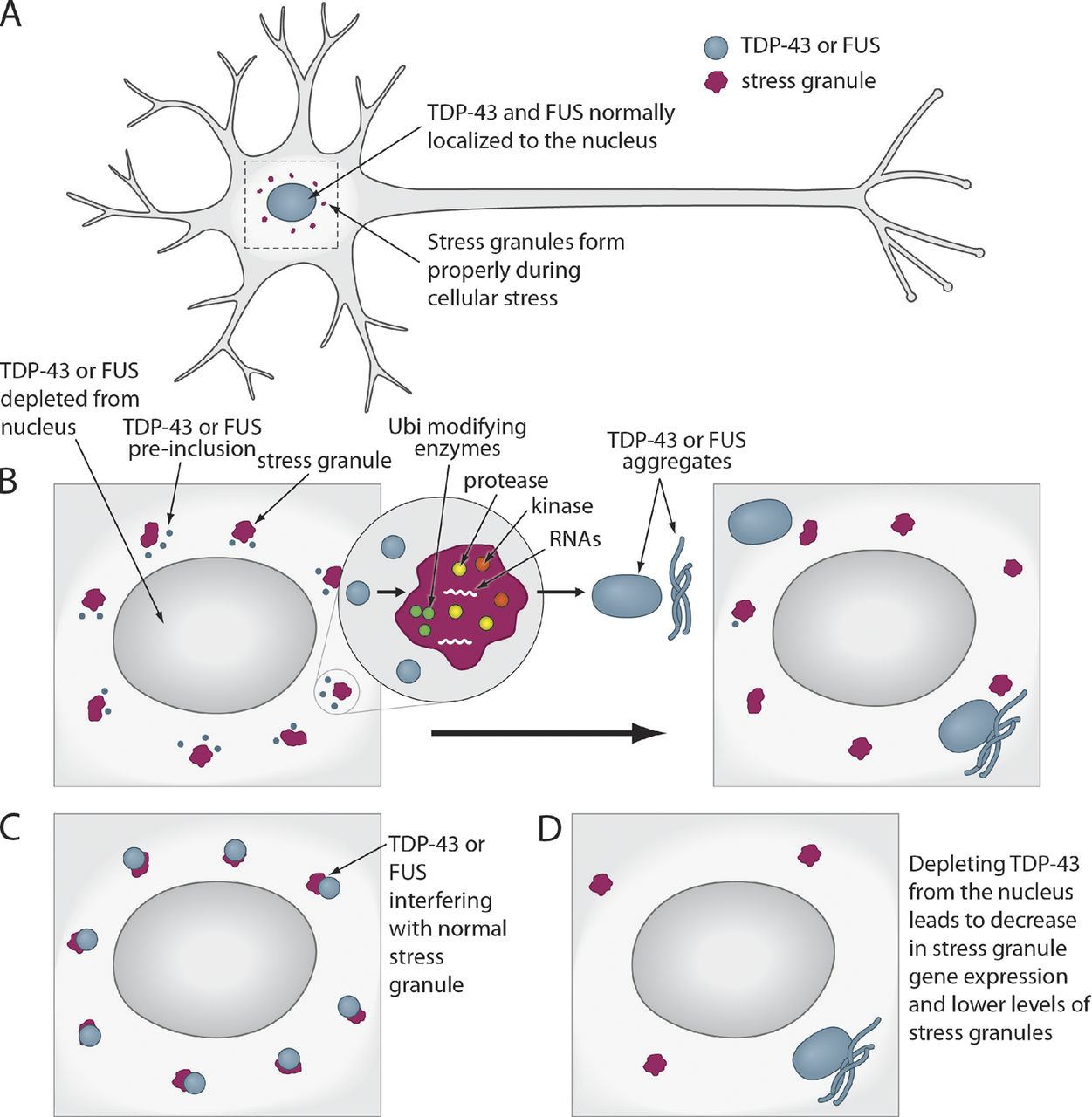 Li Y et al. JCB 2013;201:361-372
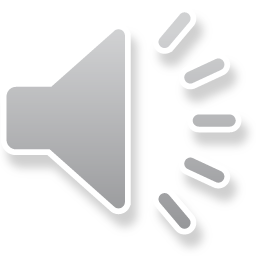 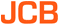 © 2013 Li et al.
[Speaker Notes: How TDP-43 and FUS might interface with SGs during pathogenesis. (A) In normal neurons, TDP-43 and FUS are localized to the nucleus, and SGs form and dissipate normally. TDP-43 or FUS localization becomes abnormal during ALS pathogenesis and may interface with SGs in several different (and non-mutually exclusive) ways: (B) TDP-43 or FUS exit from the nucleus and begin to accumulate in the cytoplasm as preinclusions, where they interact and might colocalize with SGs. Here, TDP-43 and FUS might become modified by kinases, proteases, and ubiquitin-modifying enzymes, which are all present in SGs. These pathological modifications could accelerate TDP-43 and FUS aggregation or prevent return to the nucleus. Thus, SGs could serve as an obligate conduit for TDP-43 and FUS aggregation. Ubi, ubiquitin. (C) TDP-43 and FUS aggregation in the cytoplasm might interfere with SG function, perhaps by interfering with their ability to regulate RNAs targeted to these structures. (D) TDP-43 and FUS might be required in the nucleus for the regulation of SG genes, and therefore depletion from the nucleus could lead to a dysregulation of SG genes and decreased SG formation and function.]
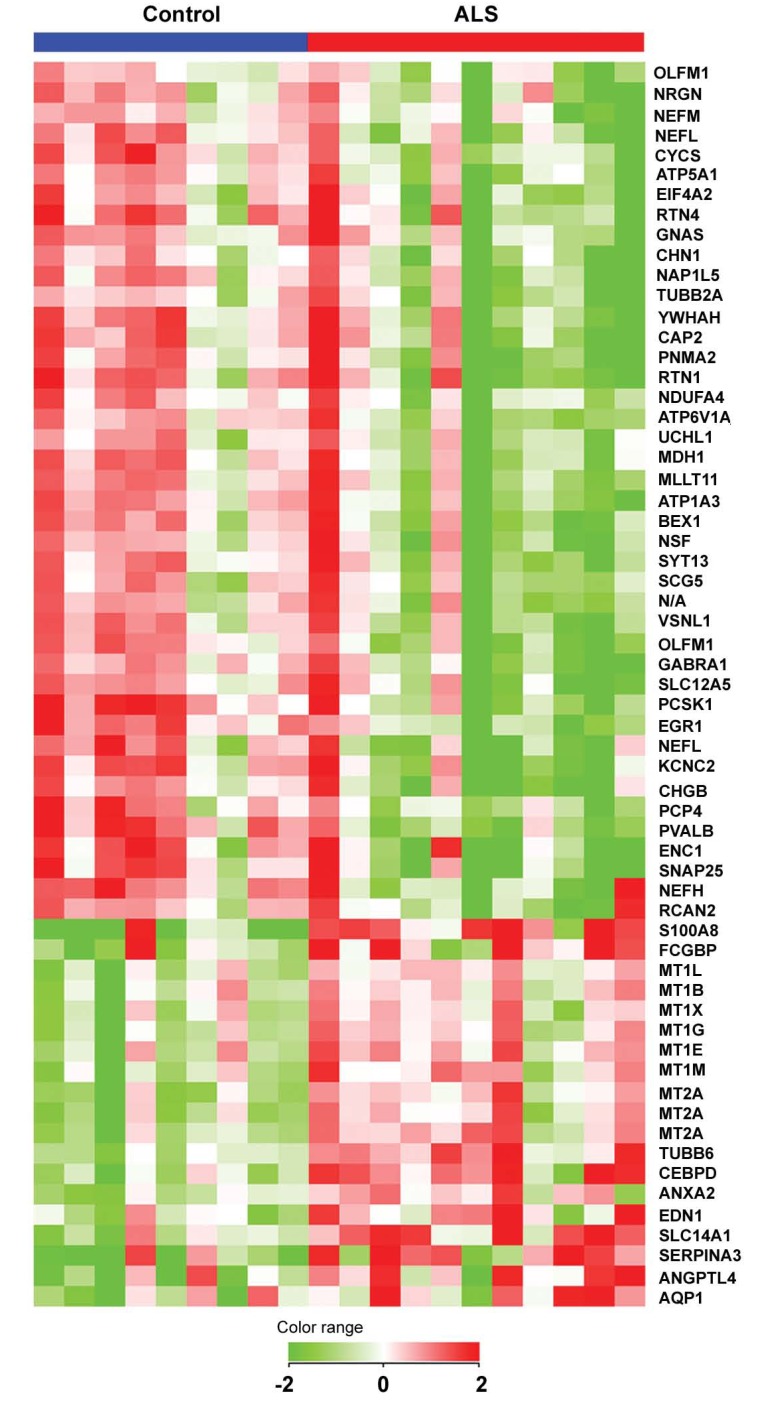 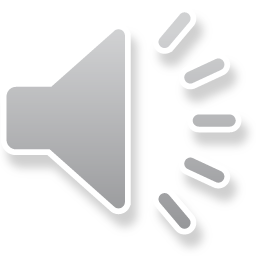 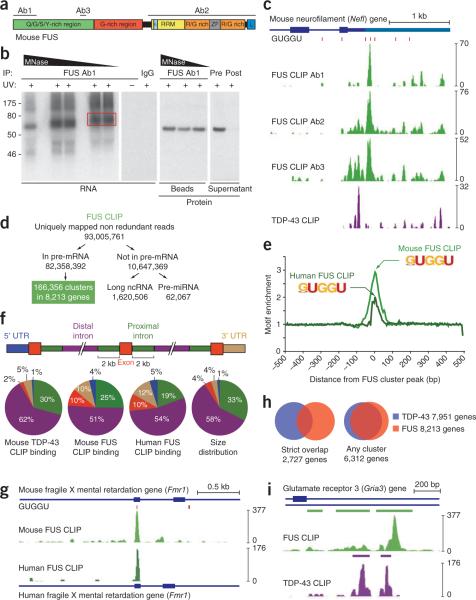 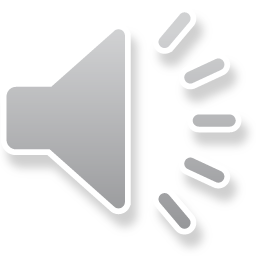 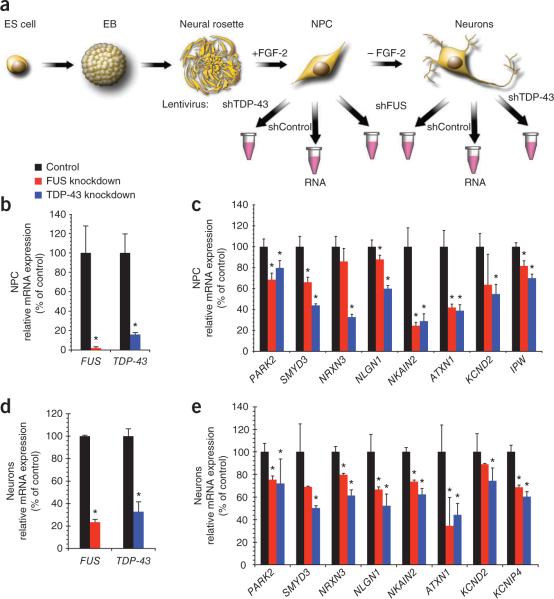 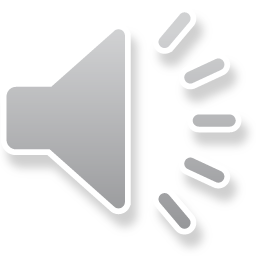 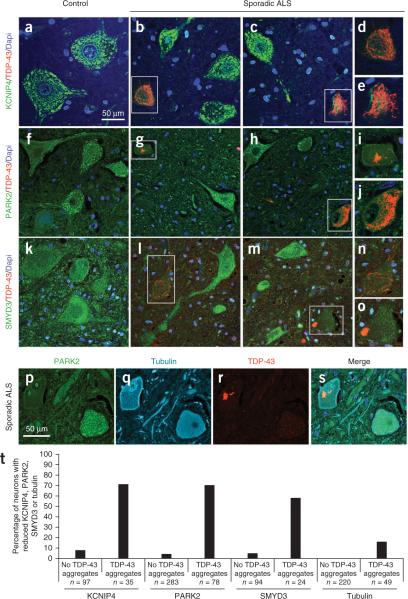 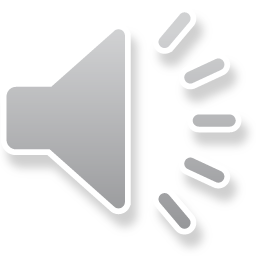 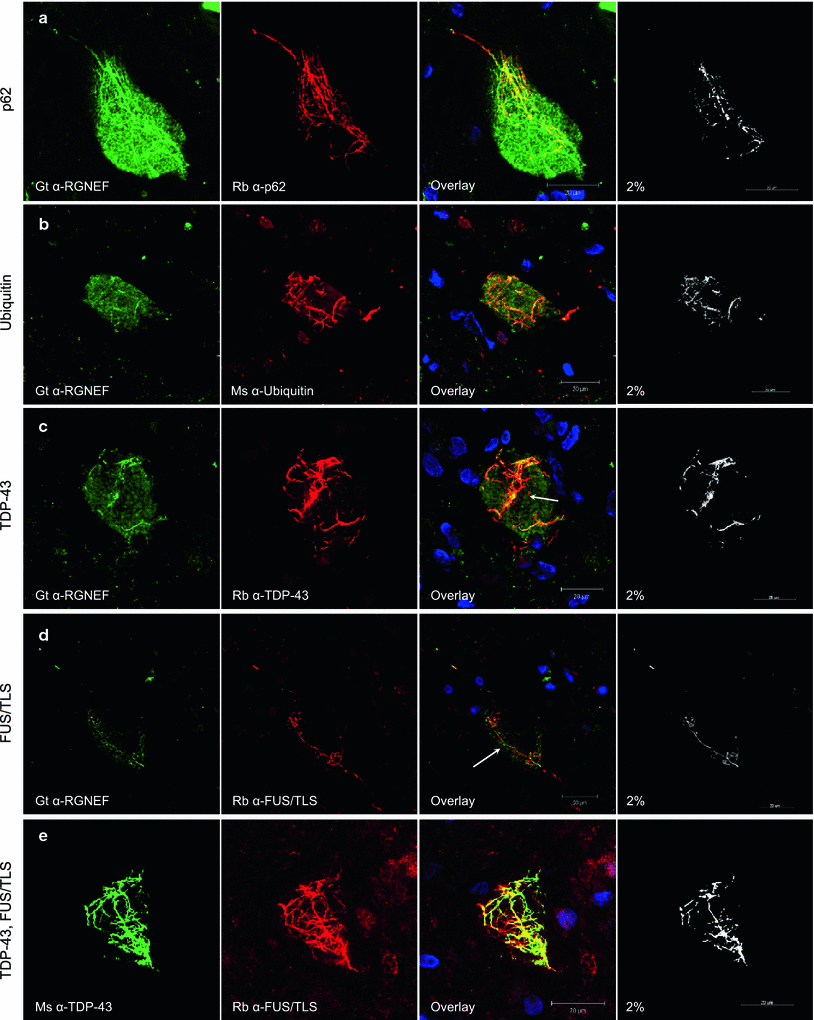 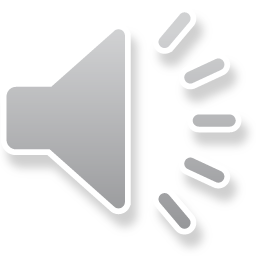 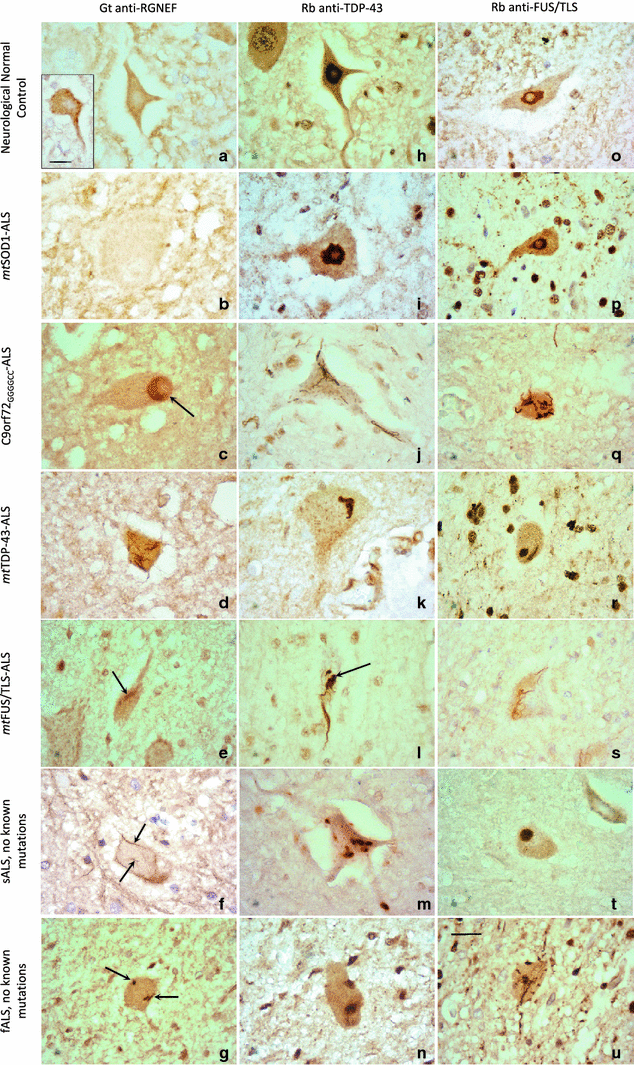 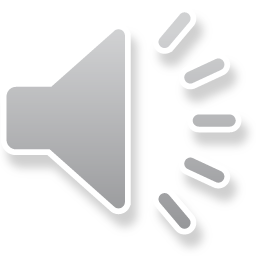 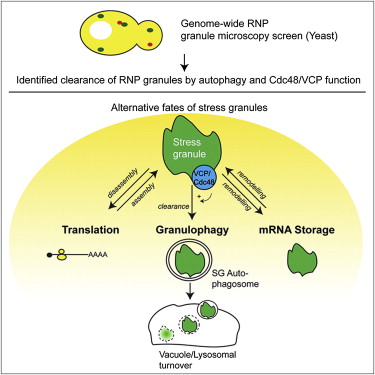 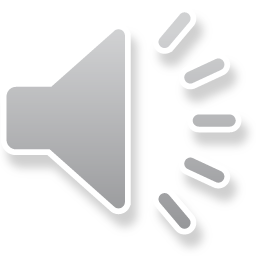 [Speaker Notes: Cell, Volume 153, Issue 7, 1461-1474, 20 June 2013]
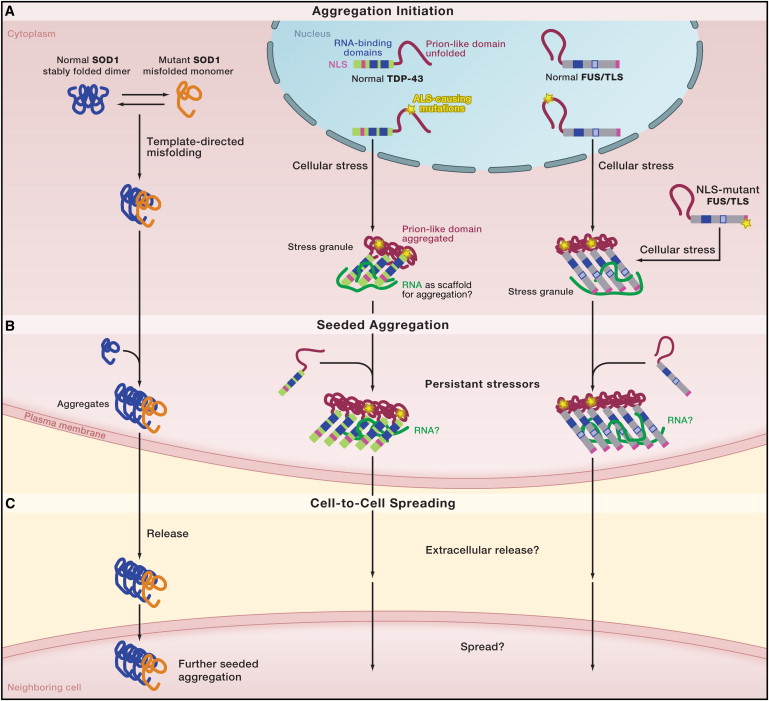 Figure 1   Prion-like Phenomena in Amyotrophic Lateral Sclerosis  (A) Mutant, misfolded superoxide dismutase 1 (SOD1) induces the misfolding of its native counterpart, in a template-directed reaction, thereby forming a seed of aggregated protein. TDP-43 and ...
Magdalini  Polymenidou , Don W.  Cleveland
The Seeds of Neurodegeneration: Prion-like Spreading in ALS
Cell Volume 147, Issue 3 2011 498 - 508
http://dx.doi.org/10.1016/j.cell.2011.10.011
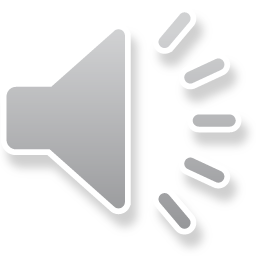 Prion and prion-like domains encode diverse conformational states and folding trajectories.
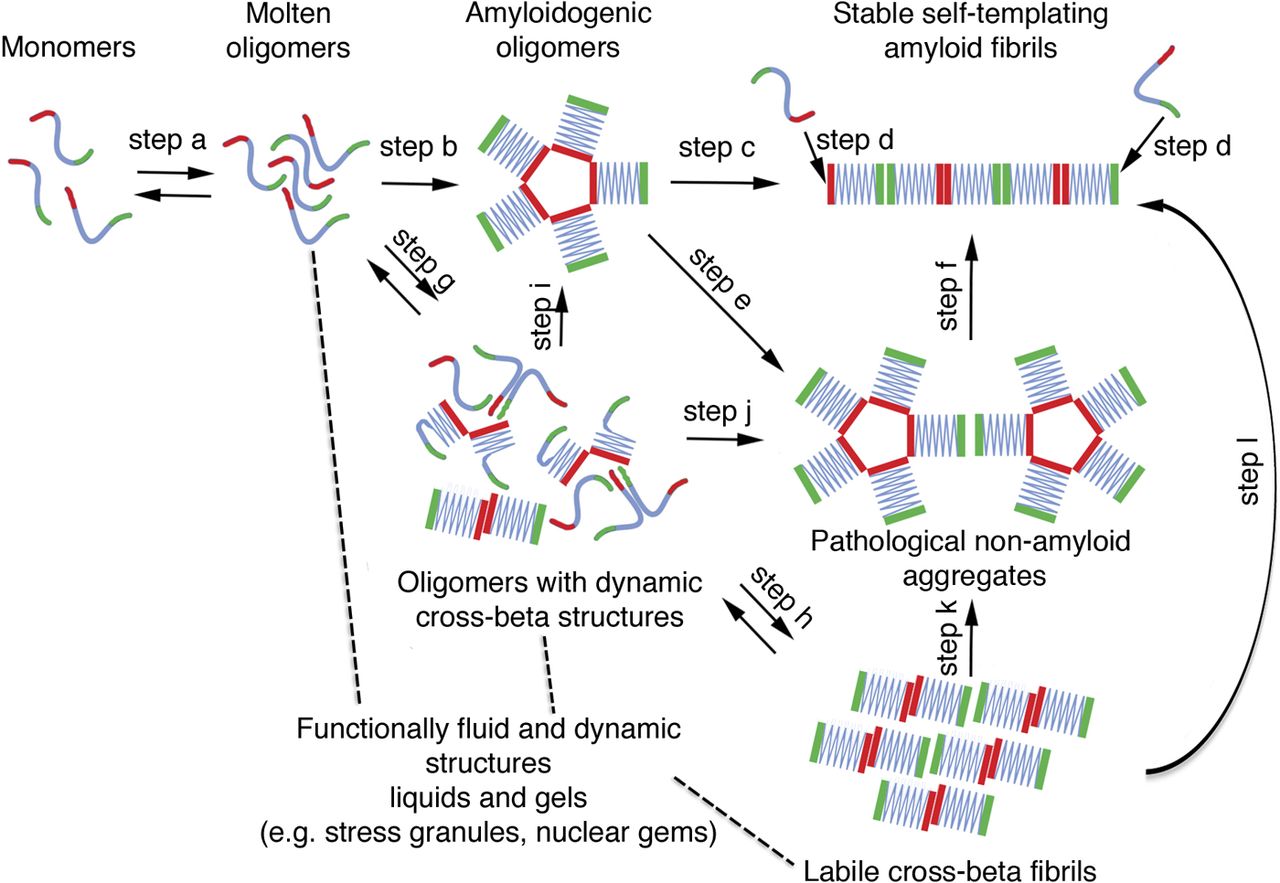 Yun R. Li et al. J Cell Biol 2013;201:361-372
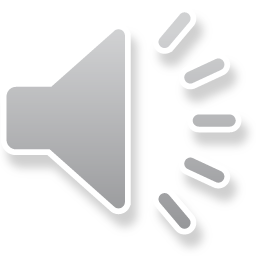 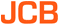 © 2013 Li et al.
[Speaker Notes: Prion and prion-like domains encode diverse conformational states and folding trajectories. Typically, prion and prion-like domains (depicted in blue, green, and red) populate a dynamic equilibrium comprised of soluble intrinsically unfolded monomers and molten oligomers (step a). These molten oligomers can subsequently evolve into multiple conformational states. In one trajectory, molten oligomers reorganize into more structured amyloidogenic oligomers (step b), which ultimately convert into a stable amyloid form (step c), which can self-template assembly (step d) and become infectious (i.e., a prion). Amyloidogenic oligomers can also cluster to form large pathological aggregates (step e), which might slowly convert to amyloid (step f). Alternatively, molten oligomers can partition into partially structured forms with dynamic cross-β structures that exhibit liquid-like properties (step g), and can rearrange further into labile cross-β fibrils with gel-like properties (step h). These liquid and gel-like collectives are likely critical structural components of various non–membrane-bound organelles including SGs and nuclear gems. Importantly, these transitions to liquid- and gel-like structures are readily reversible (steps a, g, and h). We suggest, however, that these structures are also prone to morph into amyloidogenic oligomers (step i), pathological nonamyloid aggregates (step j and k), and even stable self-templating amyloid (step l) connected with neurodegenerative disease.]